Romans 7:1-25
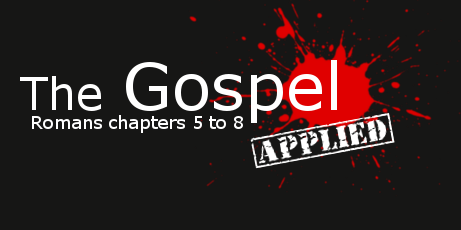 Adam
Jesus
Justification
Righteousness
Life
Sin
Death
Adam
Jesus
Sin
Law
Death
Justification
Righteousness
Life
Adam
Jesus
Sin
Law
Death
Justification
Righteousness
Life
Adam
Jesus
Sin
Law
Death
Flesh
Justification
Righteousness
Life
Adam
Jesus
Sin
Law
Death
Flesh
Justification
Spirit
Righteousness
Life